Maximizing the use of Hydrographic Survey Data (MACHC and Industry)
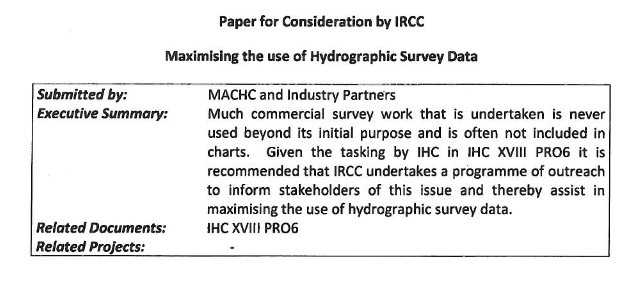 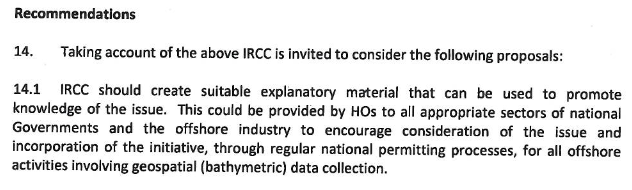 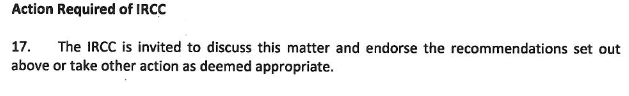